Моя работа в интернете
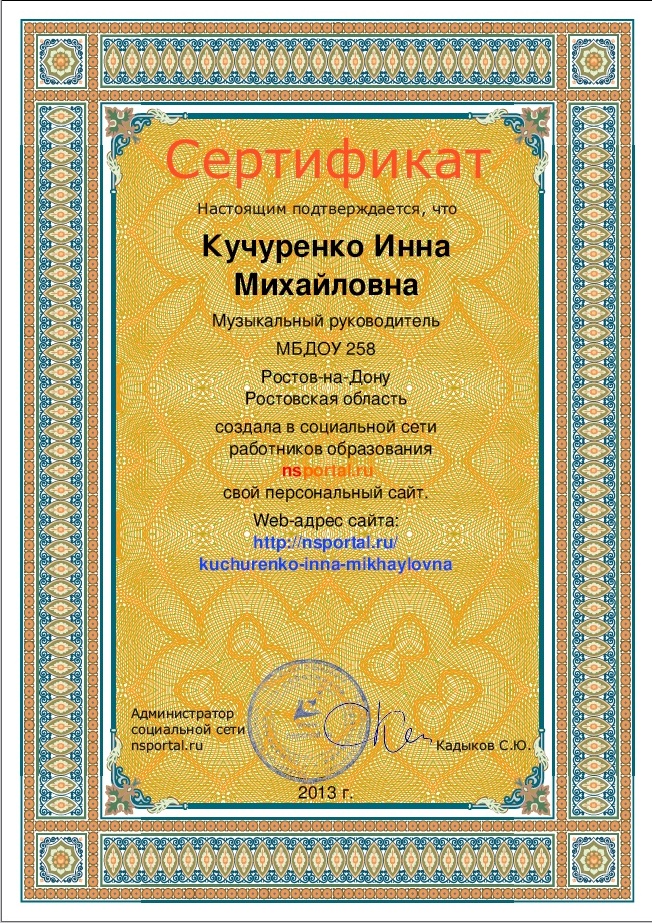 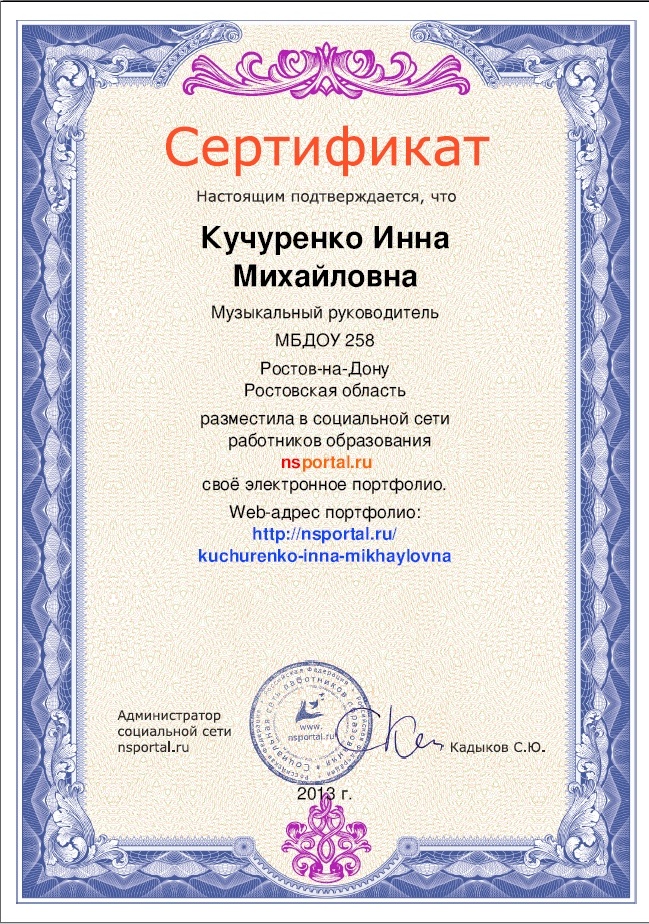